Satellites – Help at Disaster Sites
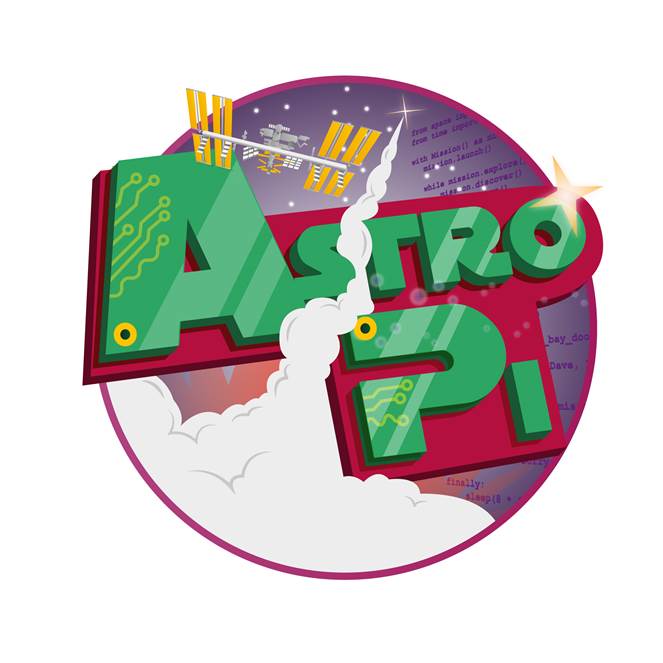 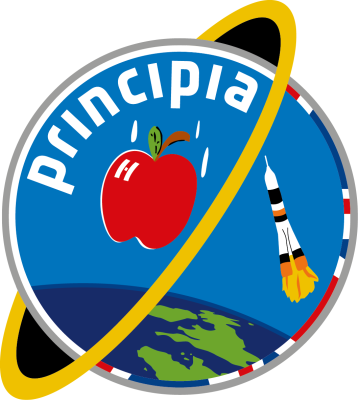 Tornado 
at Moore, 
Oklahoma USA

May 2013
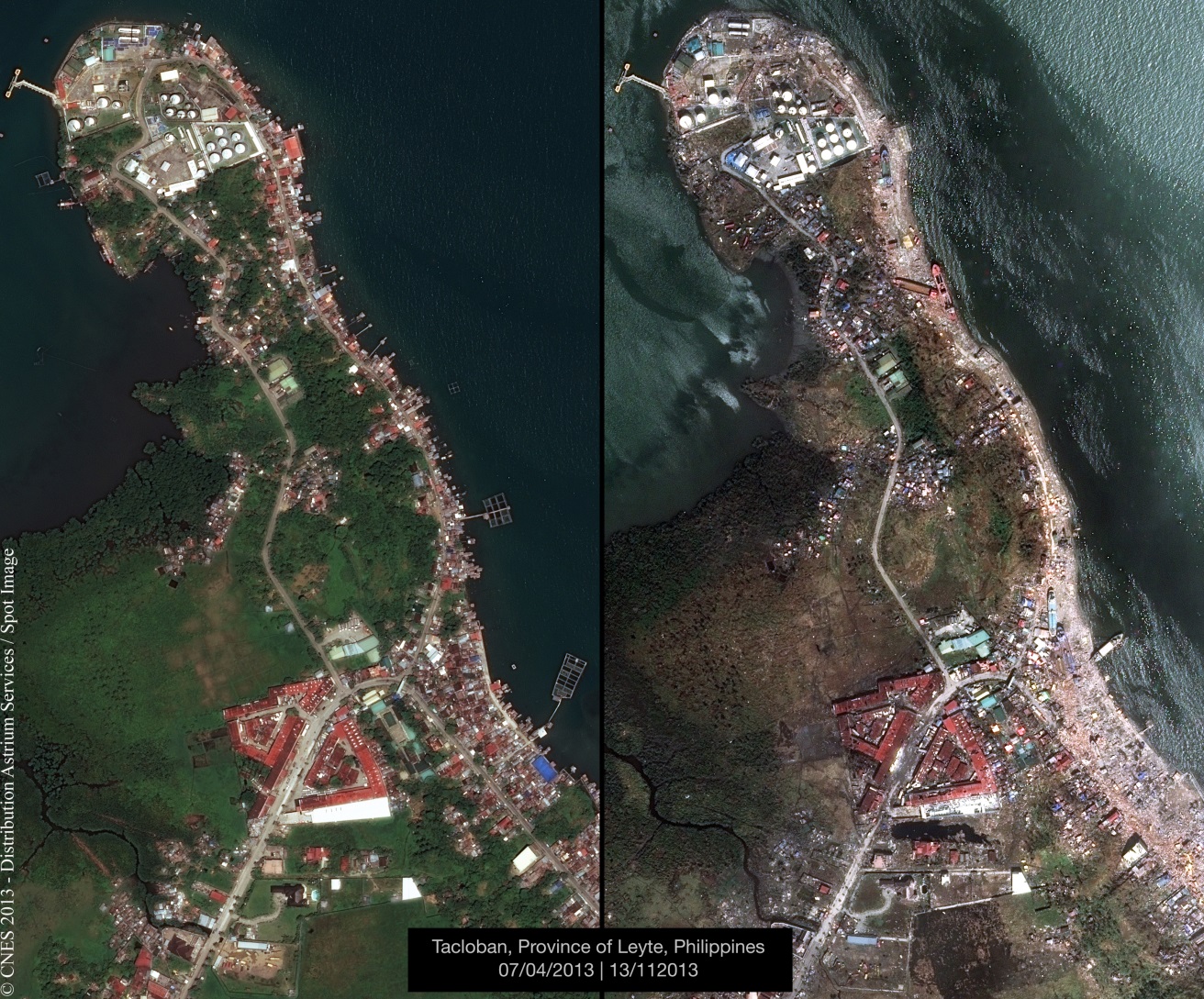 Before Typhoon Haiyan
After Typhoon Haiyan
Yosemite WildfireAugust 2013